Hey! How are you?
What’s your name?
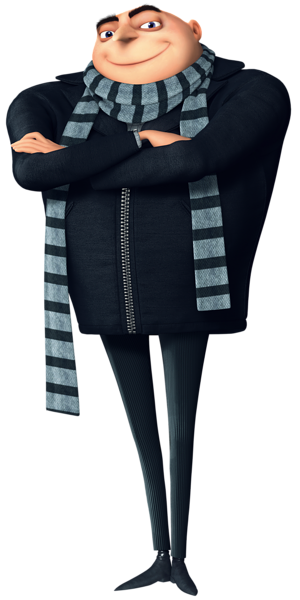 Hello!
I’m the cutest
Minion Carl.
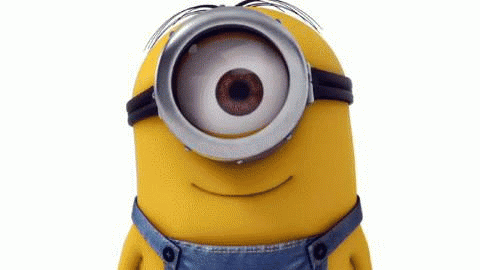 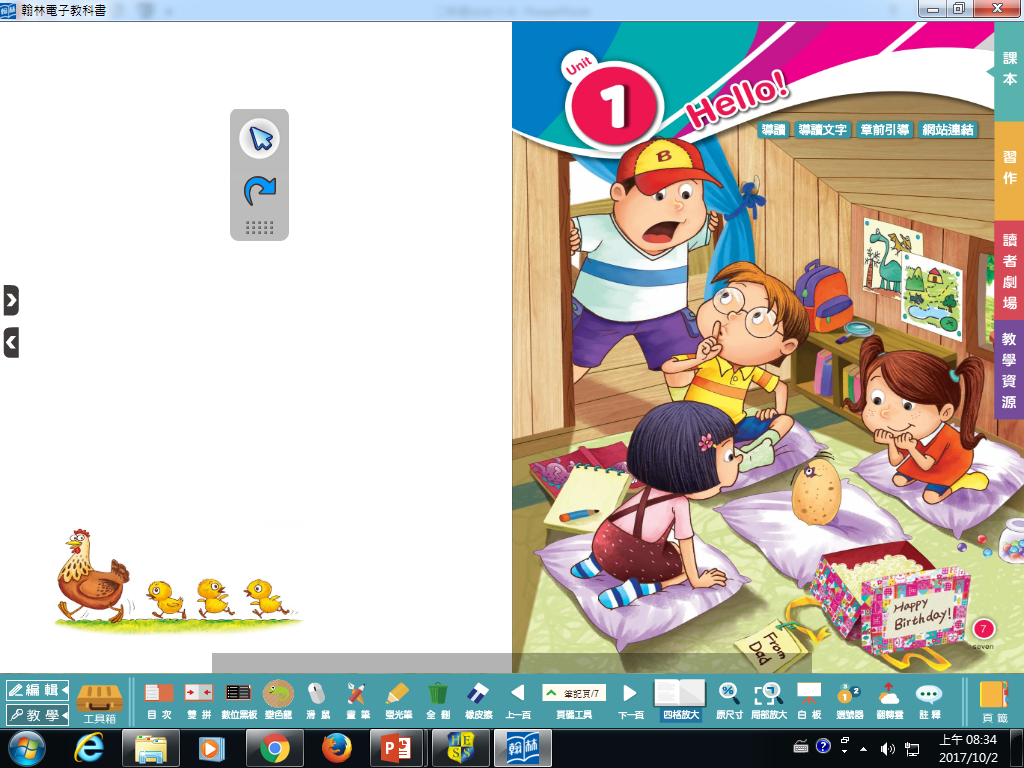 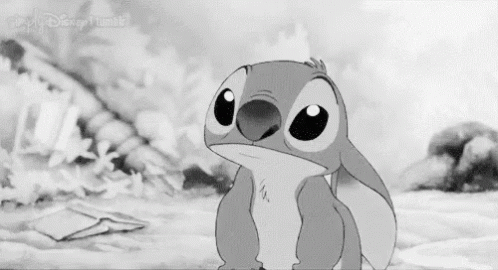 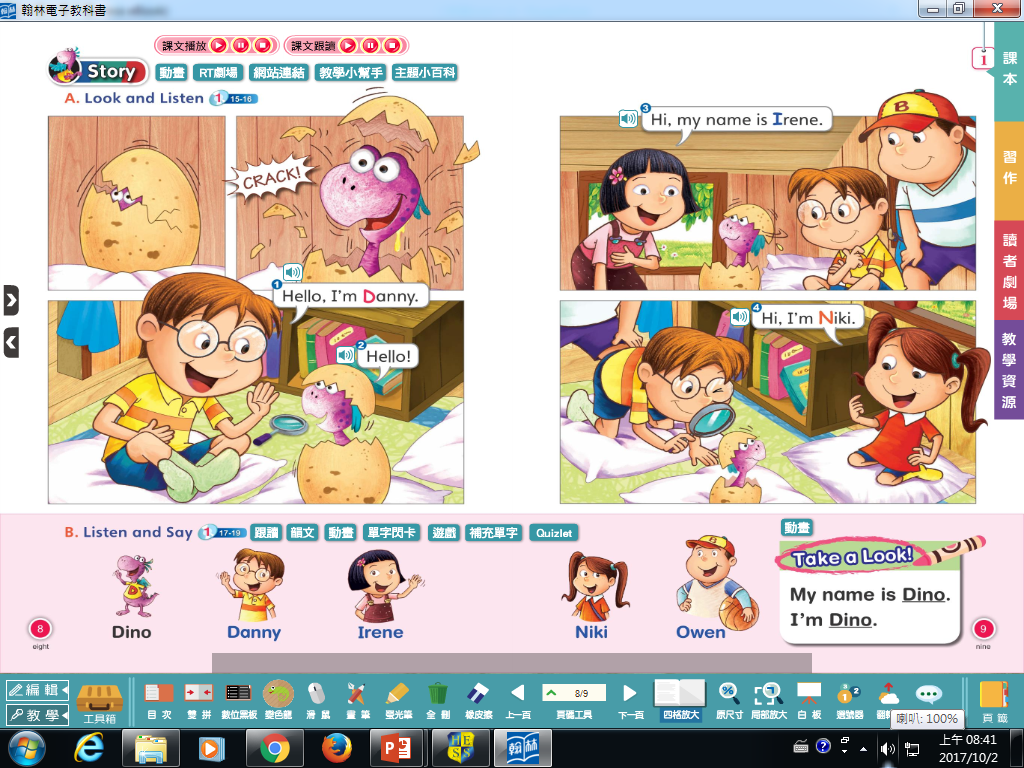 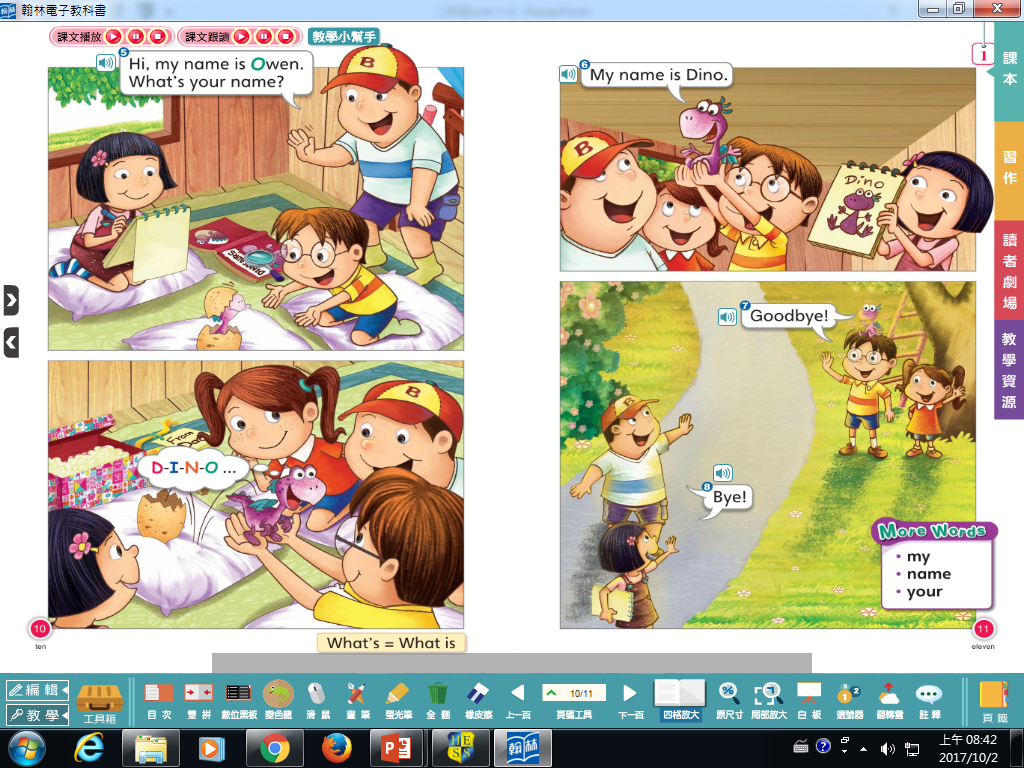 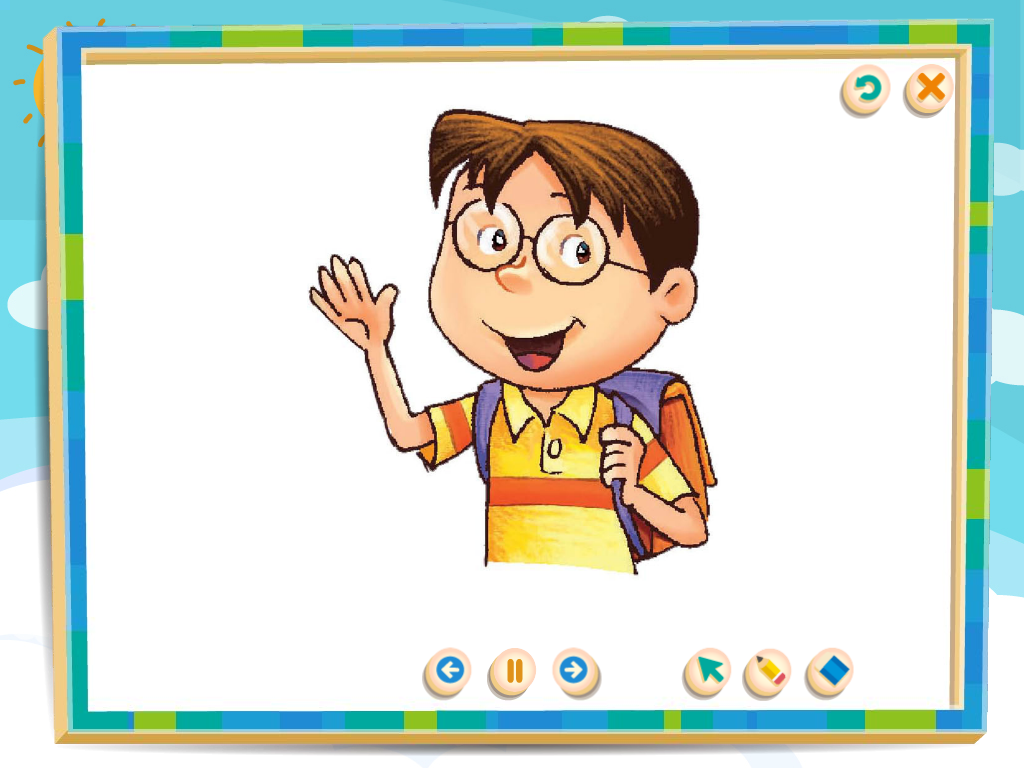 My name is Danny.
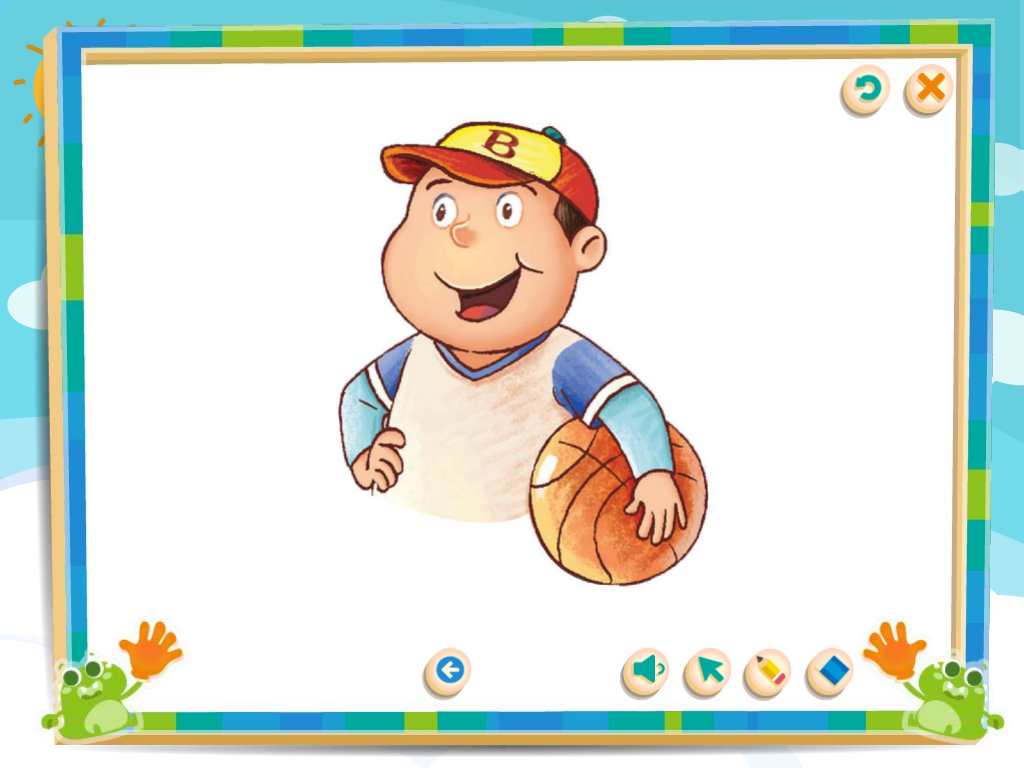 I’m Owen.
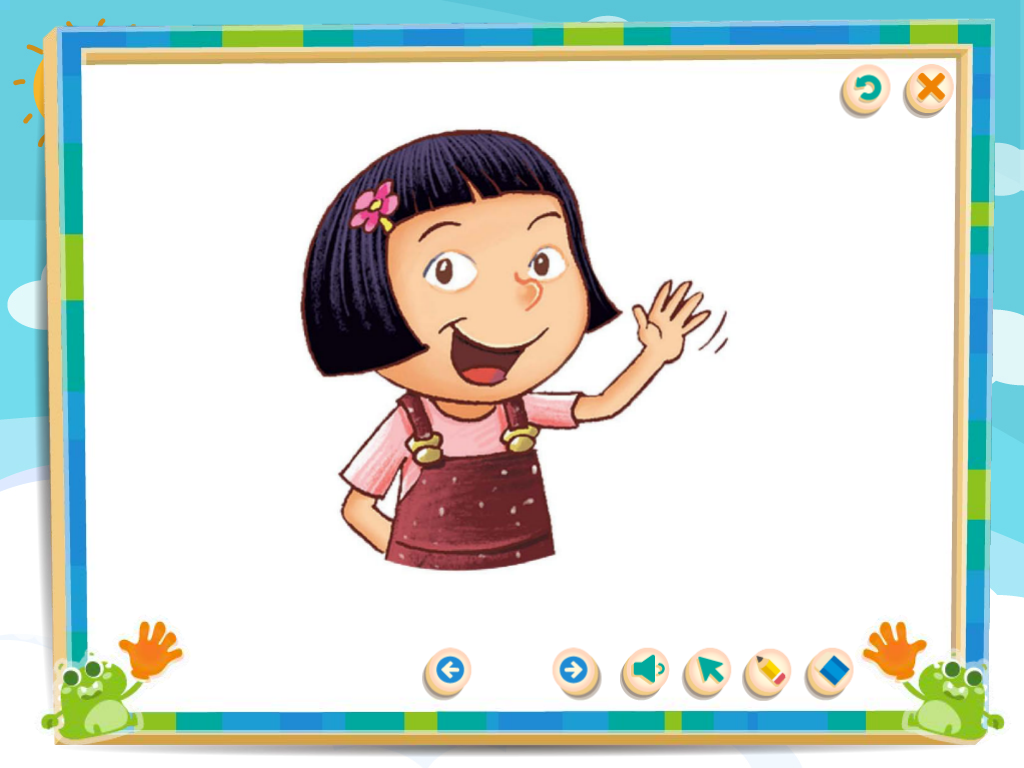 My name is Irene.
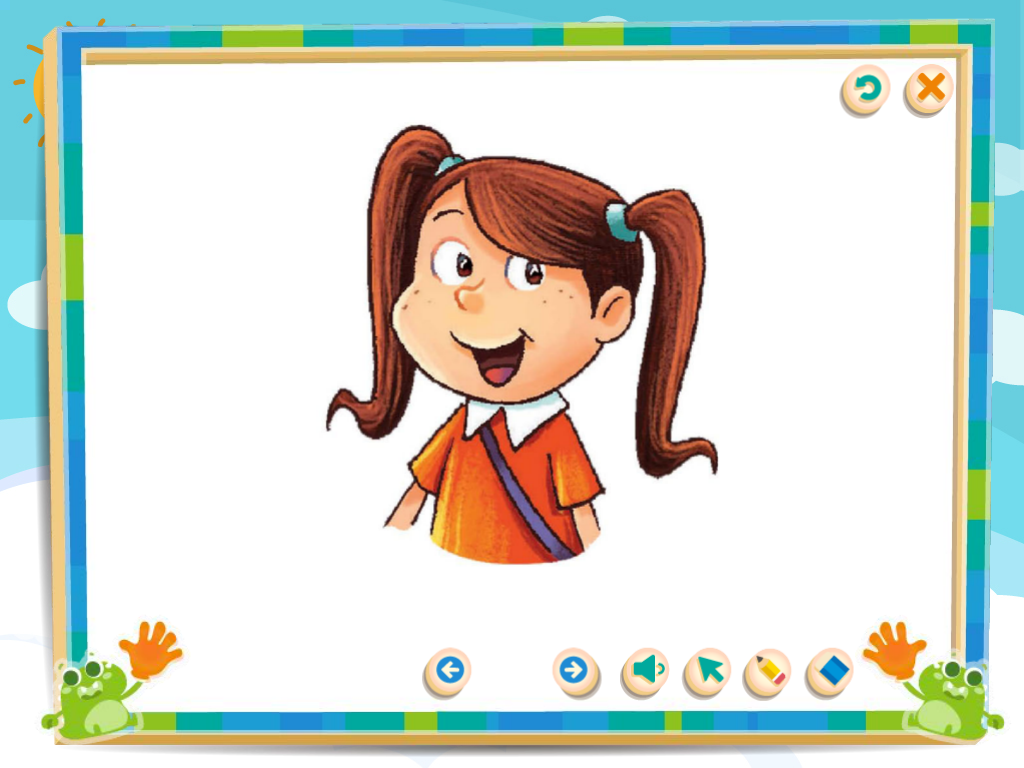 I’m Niki.
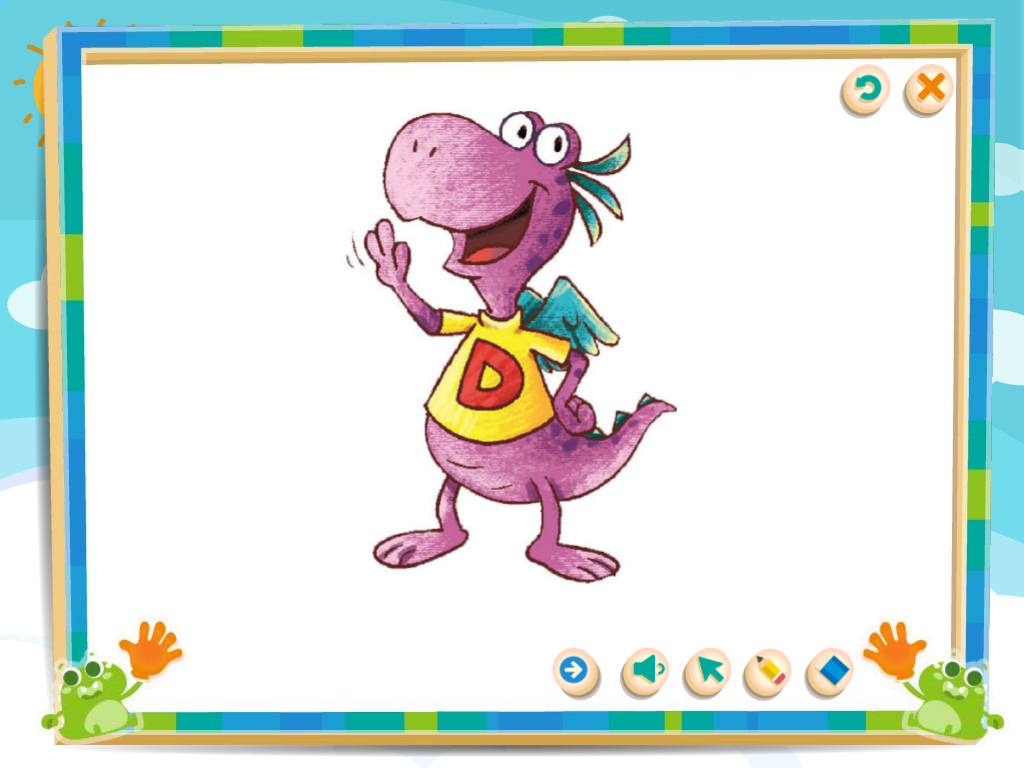 My name is Dino.
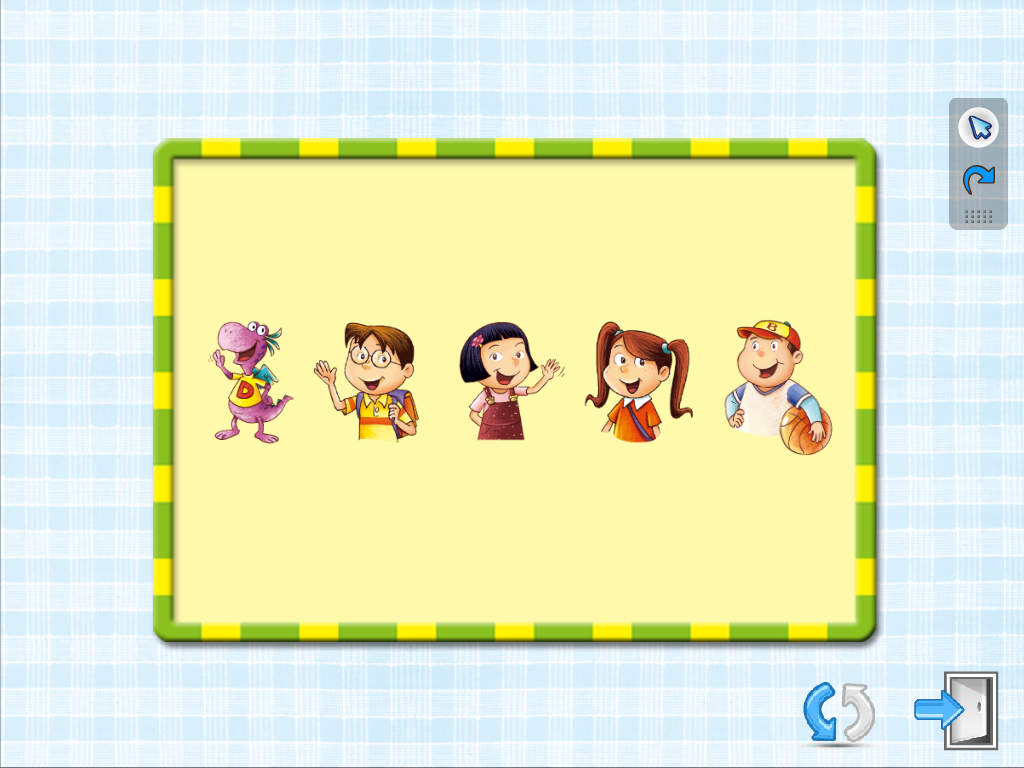 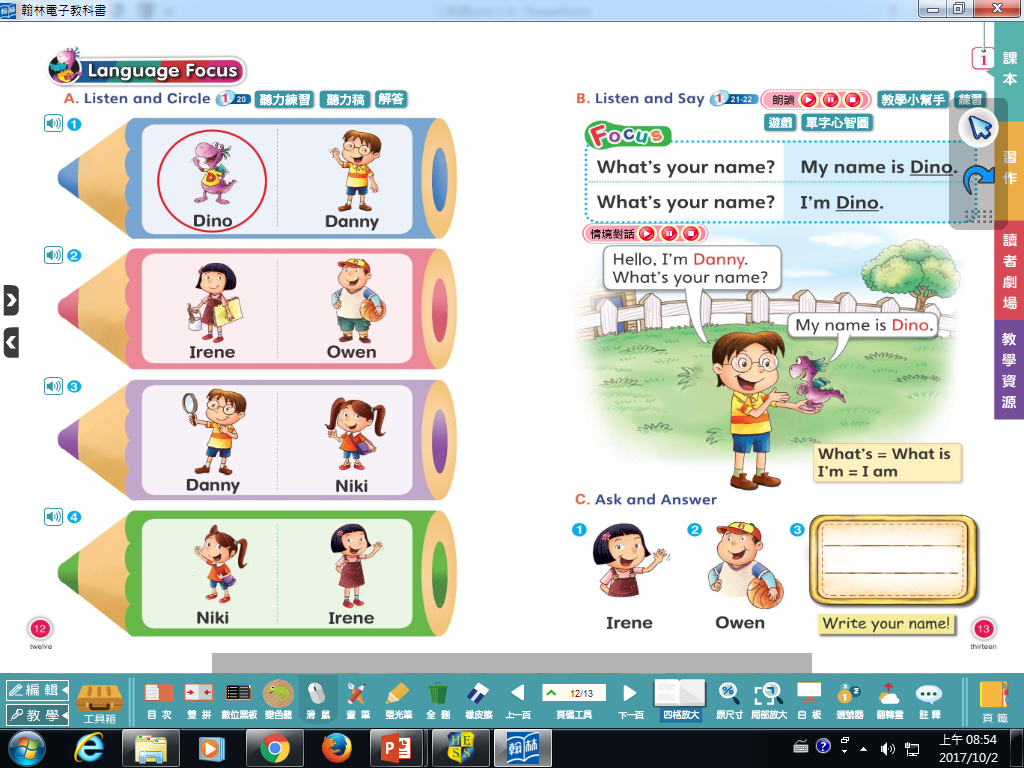 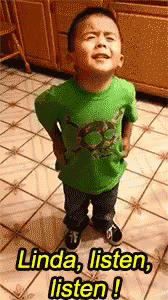 Write down your name!
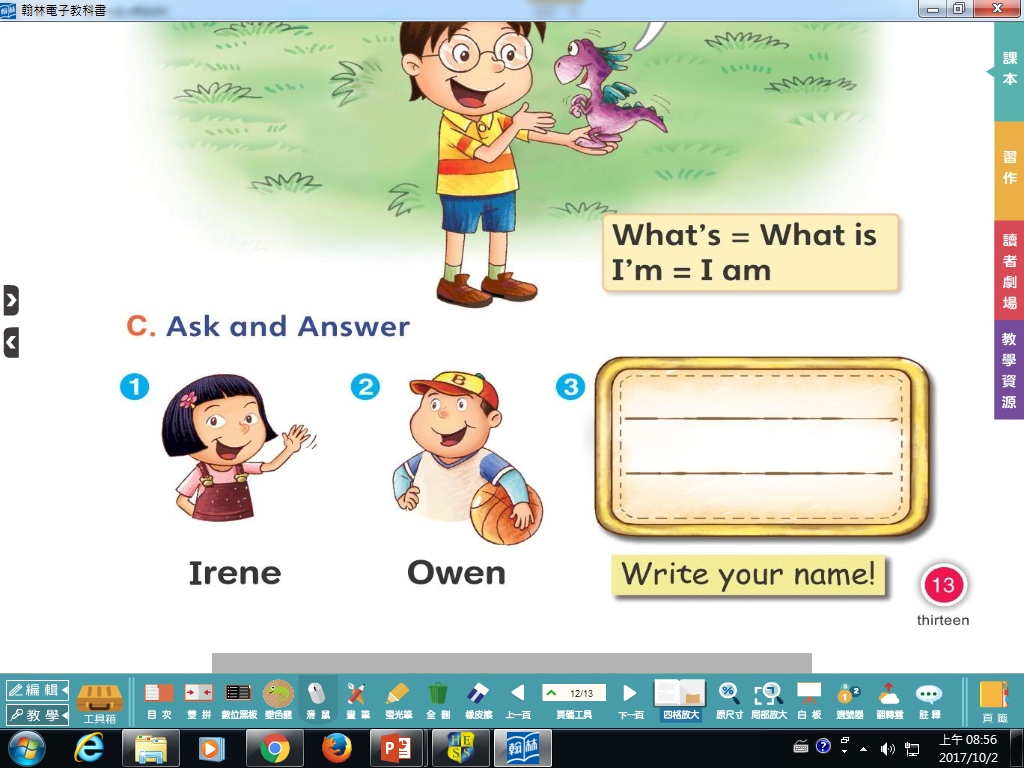 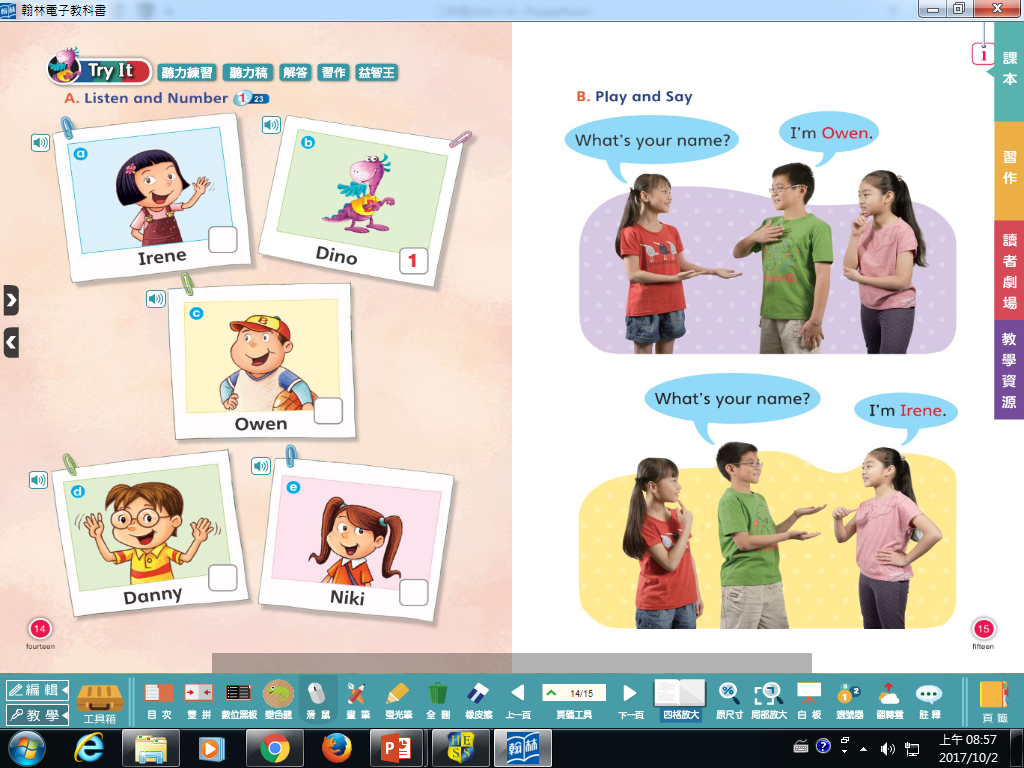 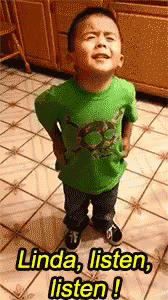 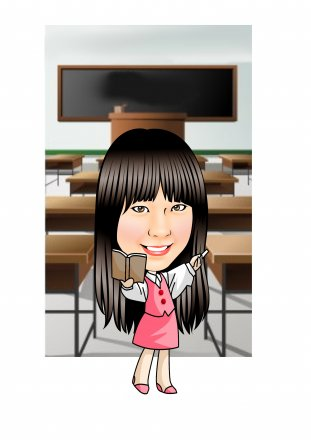 跟著Teacher Mandy一起做字母健身操
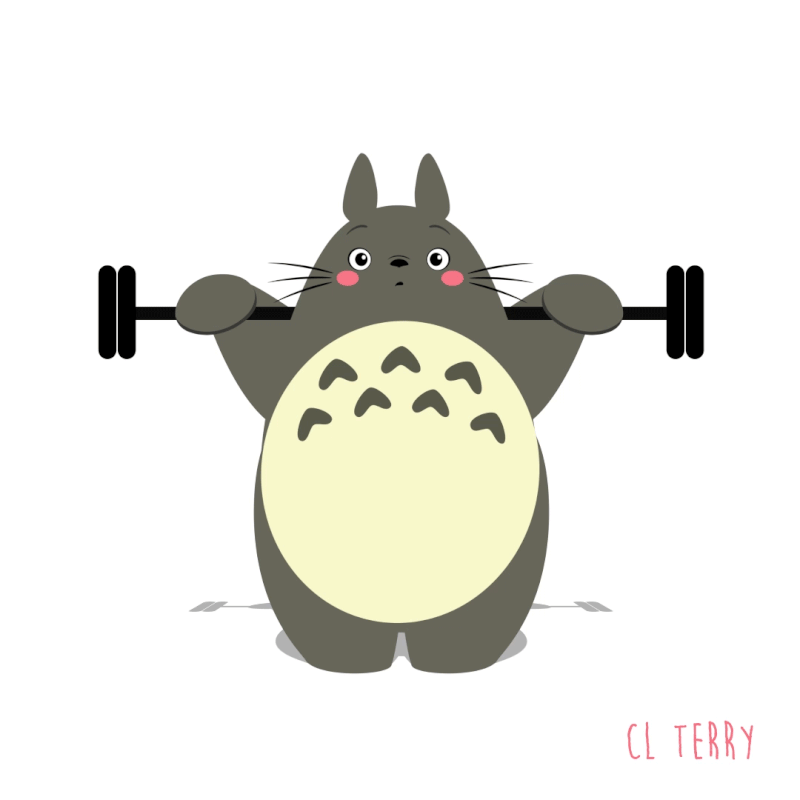 FF  ff  frog frog
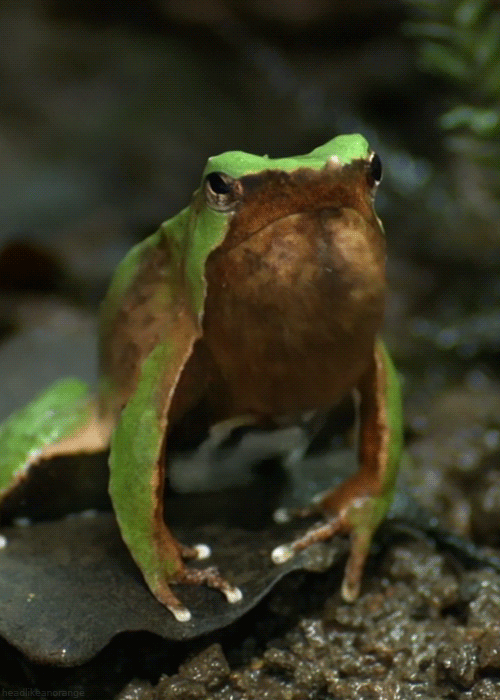 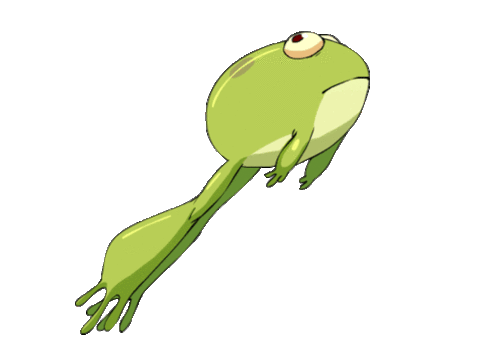 GG  gggorilla gorilla
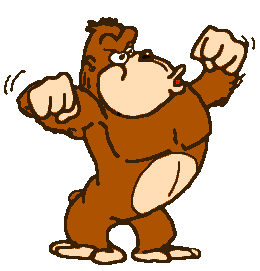 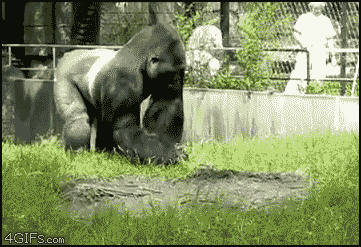 HH  hhhula hoop hula hoop
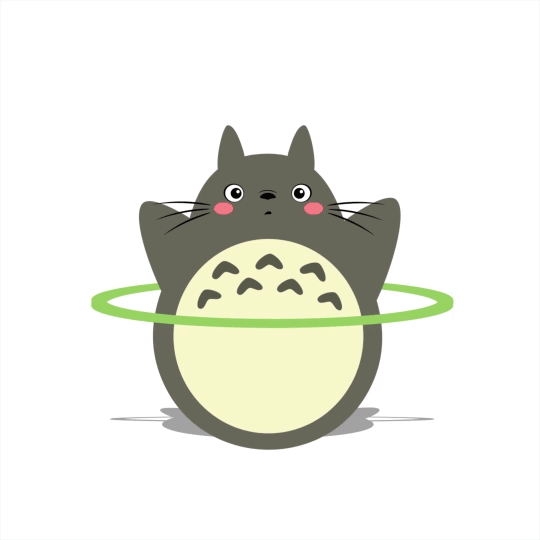 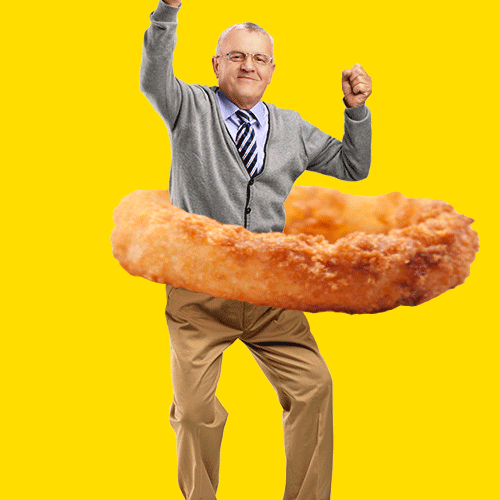 II  iiigloo igloo
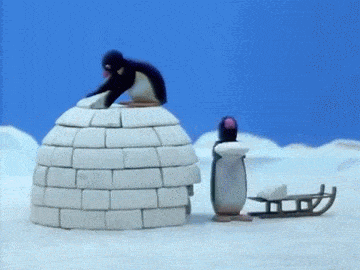 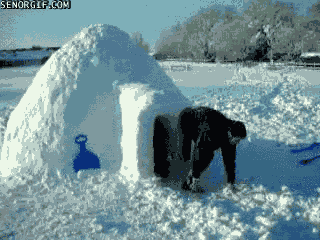 JJ  jjjelly fish jelly fish
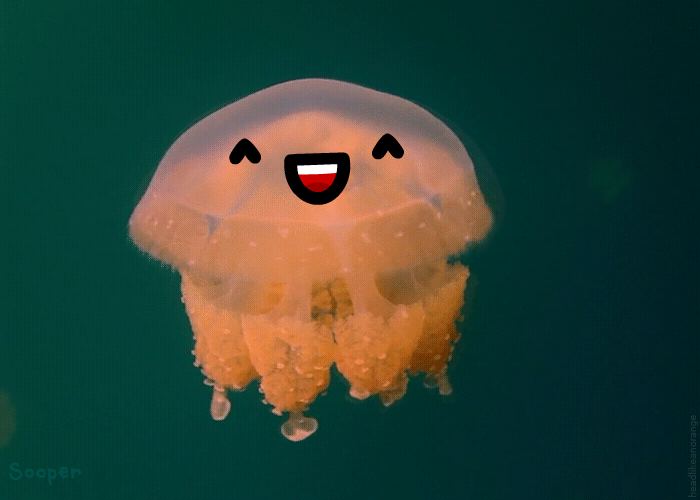 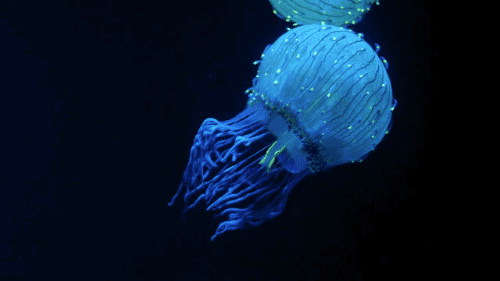 AA  aa  alligator alligator
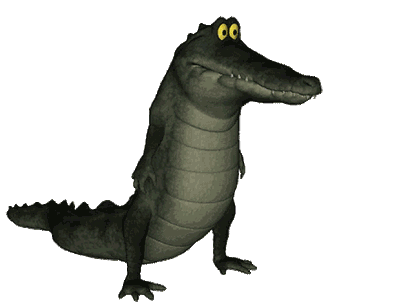 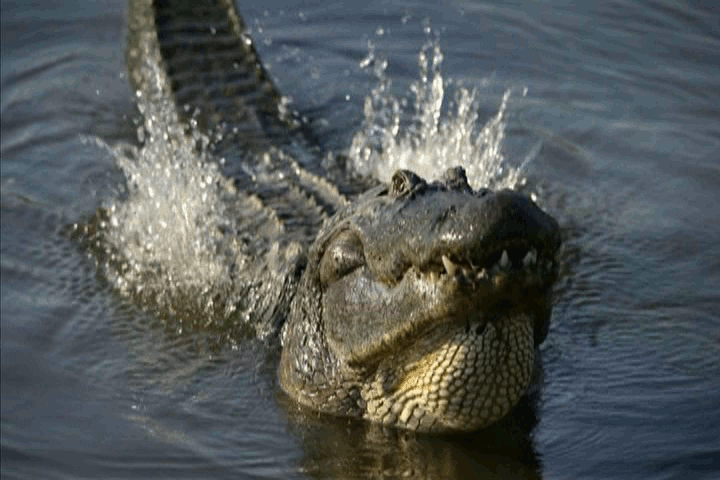 BB  bbbrown bear brown bear
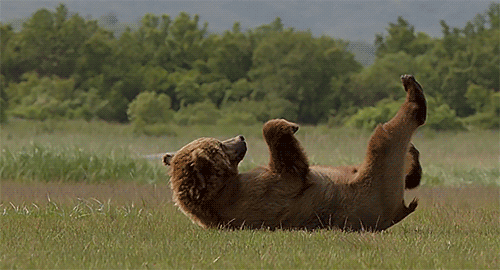 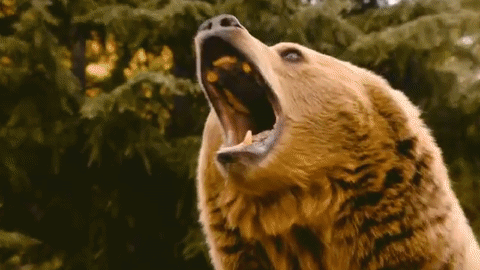 CC  cccrab crab
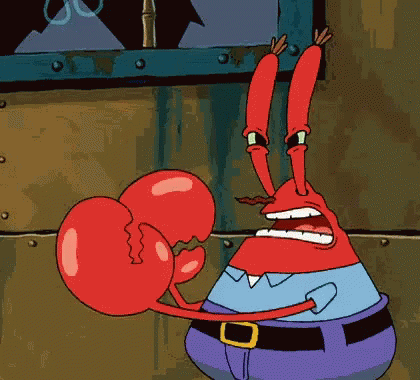 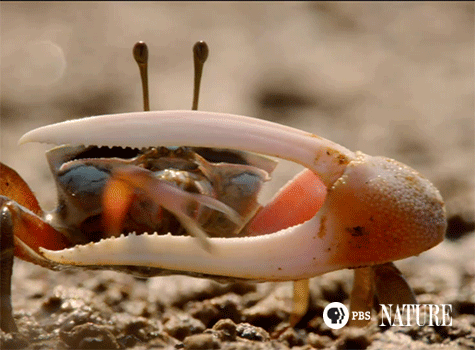 DD  dddolphin dolphin
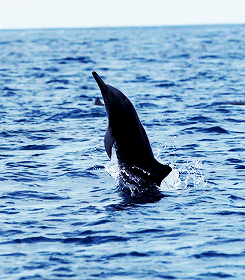 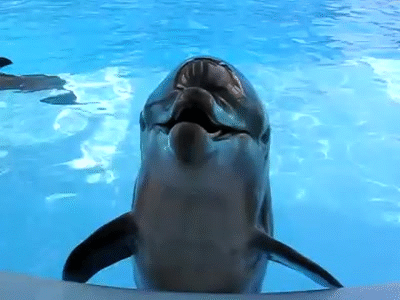 EE  eeelephant elephant
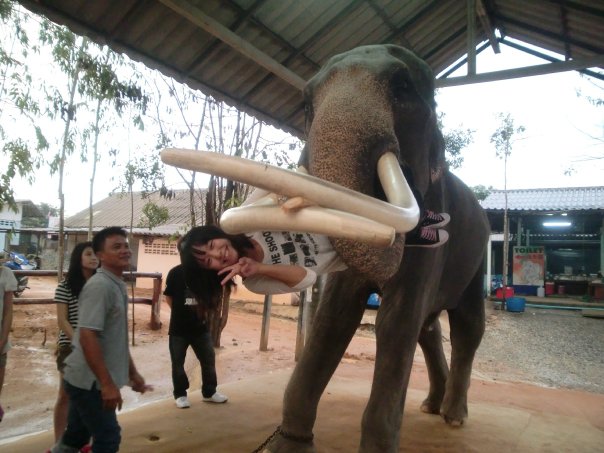